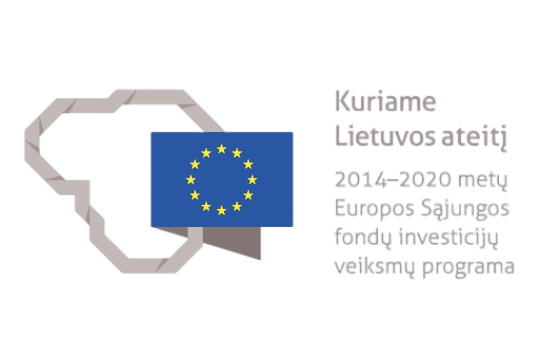 LIETUVOS GYVENTOJŲ APKLAUSA APIE SVEIKĄ GYVENSENĄ
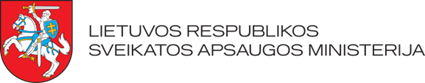 2021 rugpjūtis
TYRIMO METODIKA
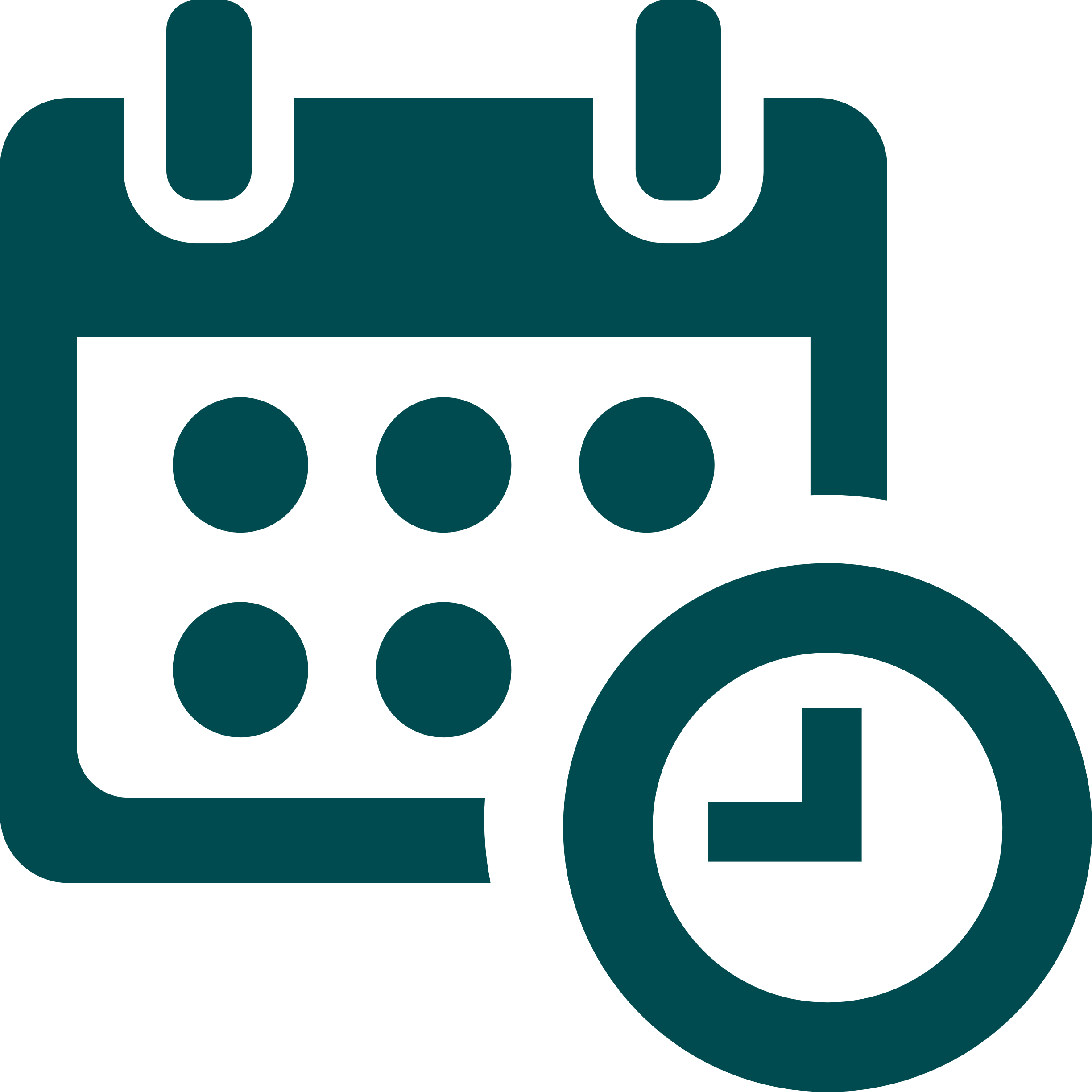 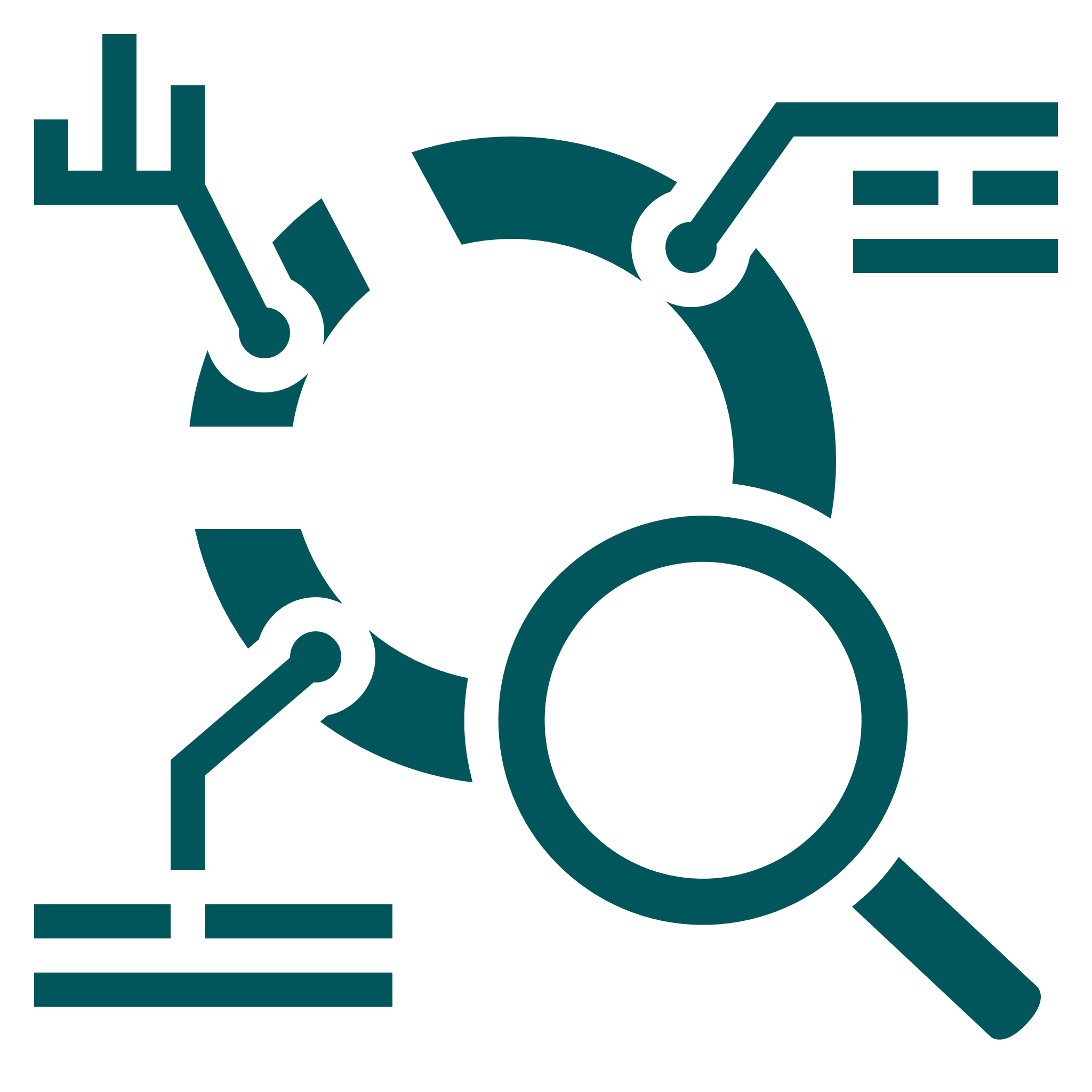 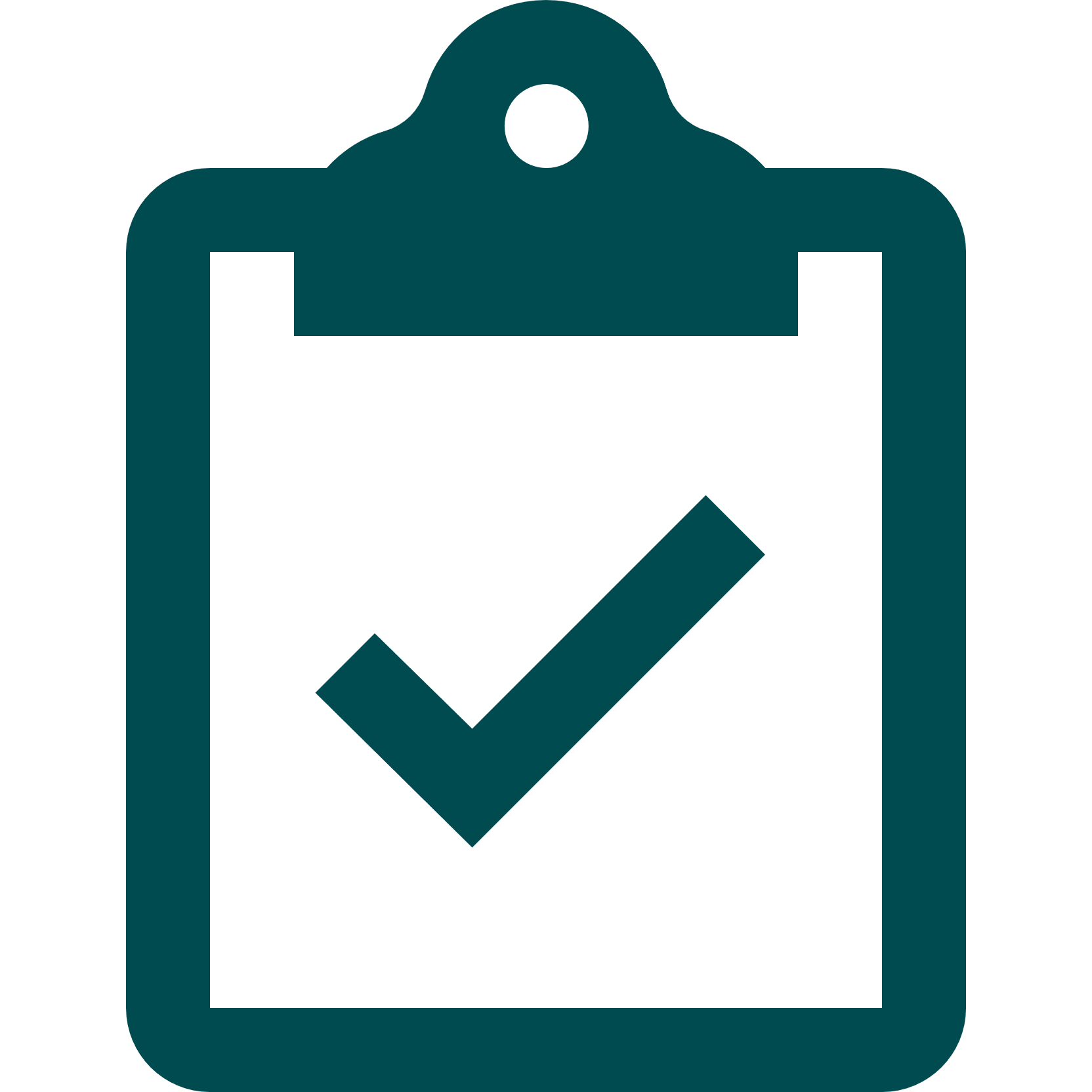 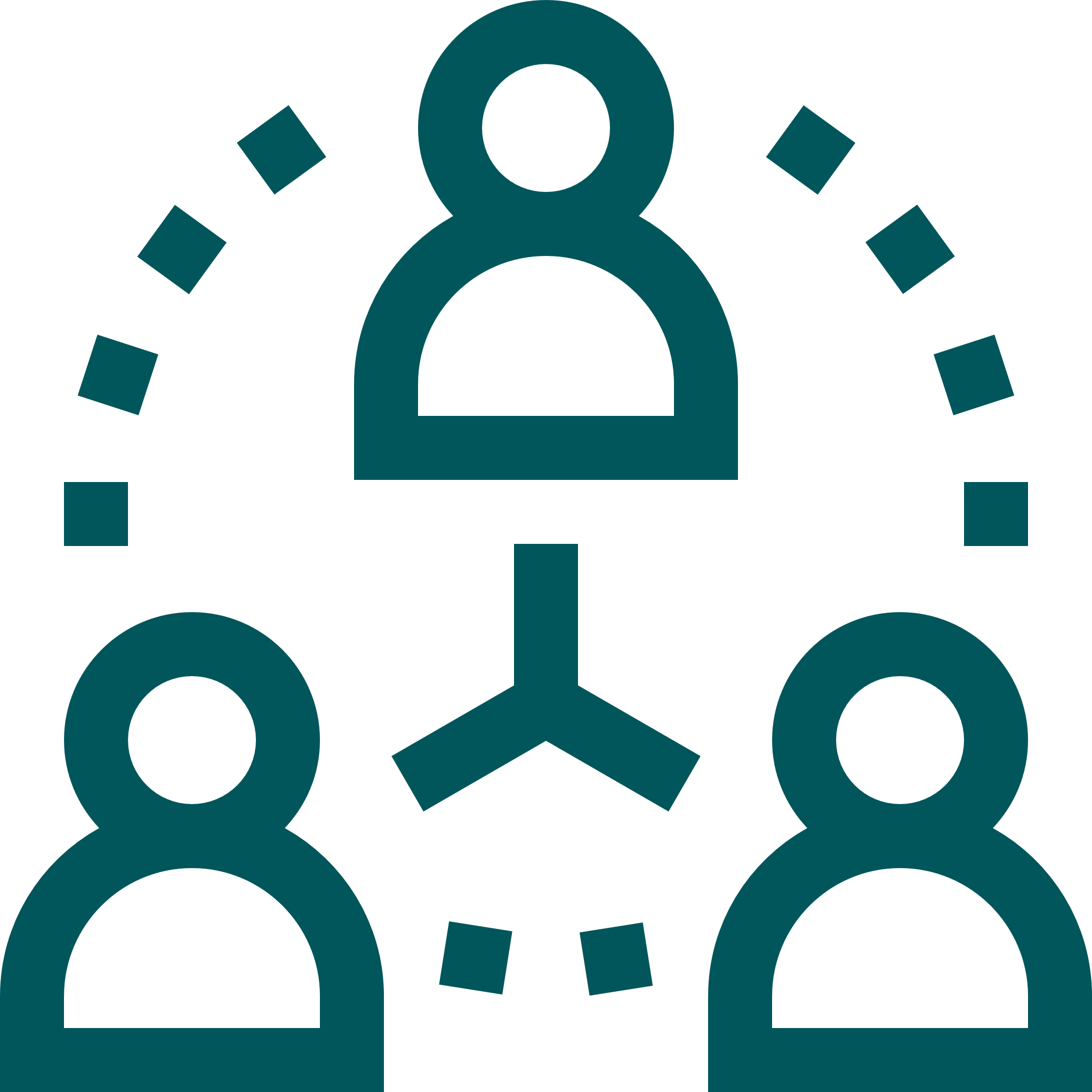 TIKSLAS
TIKSLINĖ GRUPĖ
LAIKAS
APKLAUSOS METODAS
Išsiaiškinti šalies gyventojų nuostatas apie sveiką gyvenseną
2021 07 10 – 08 23
Šalies gyventojai nuo 30 iki 45 metų
CAPI (Computer Assisted Personal Interview).
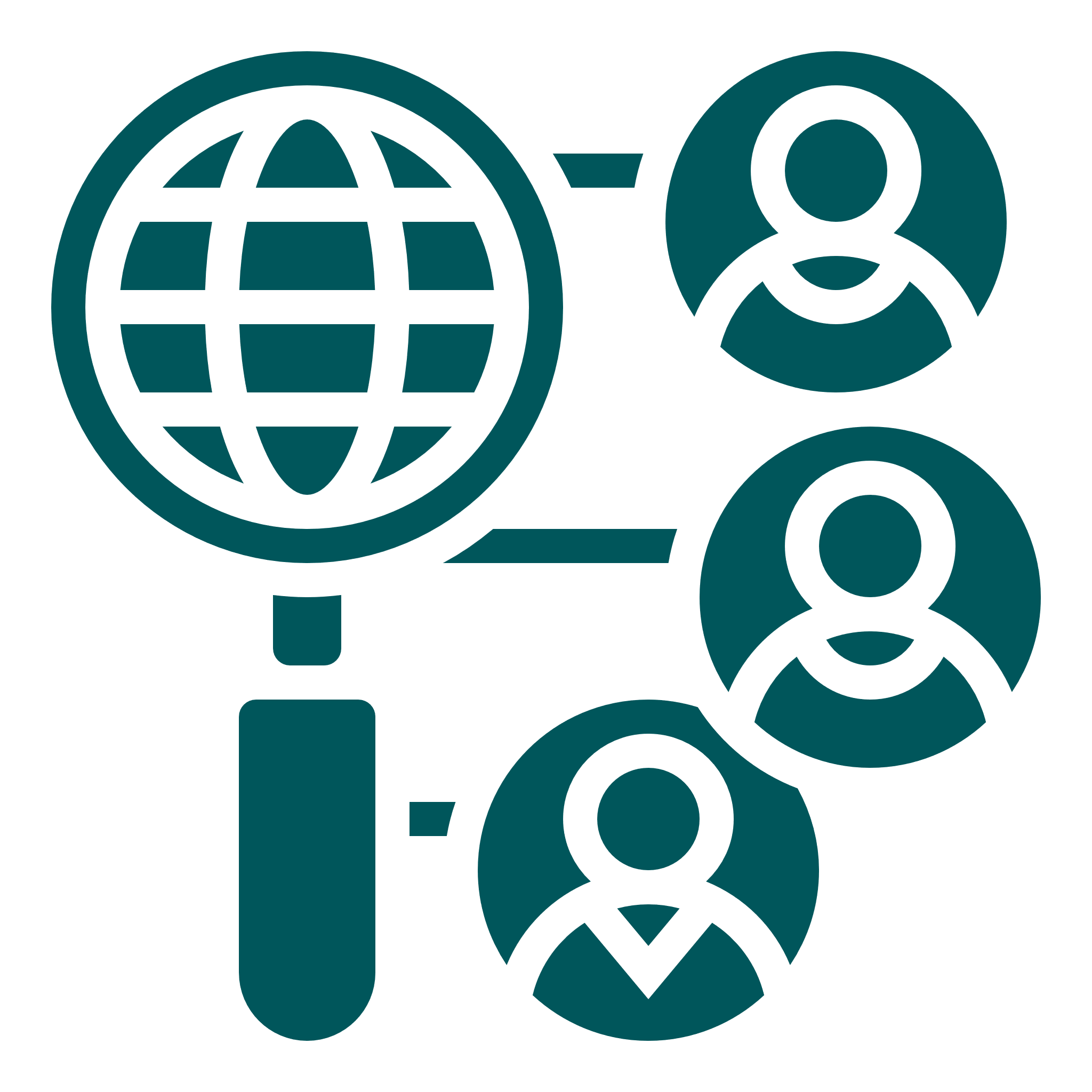 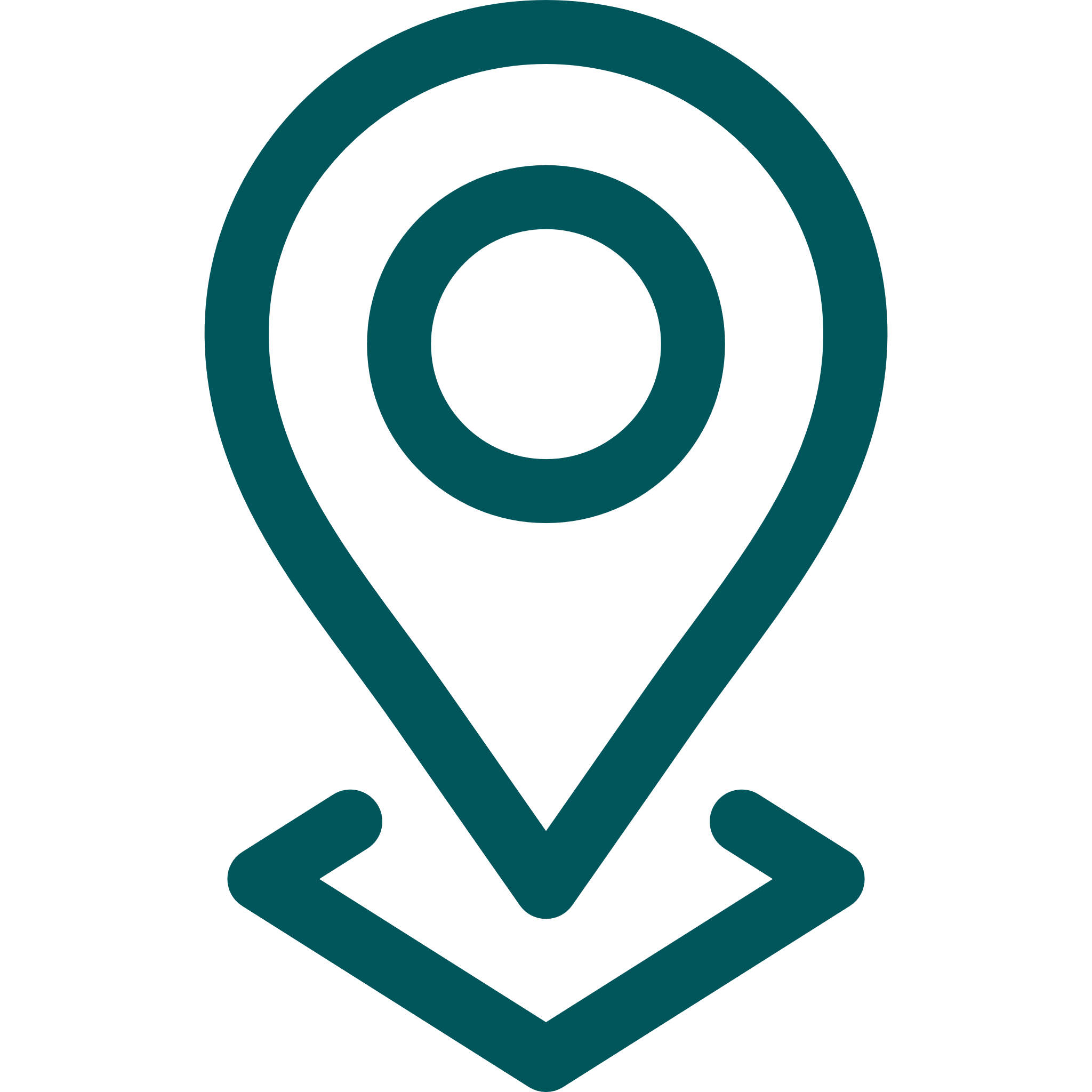 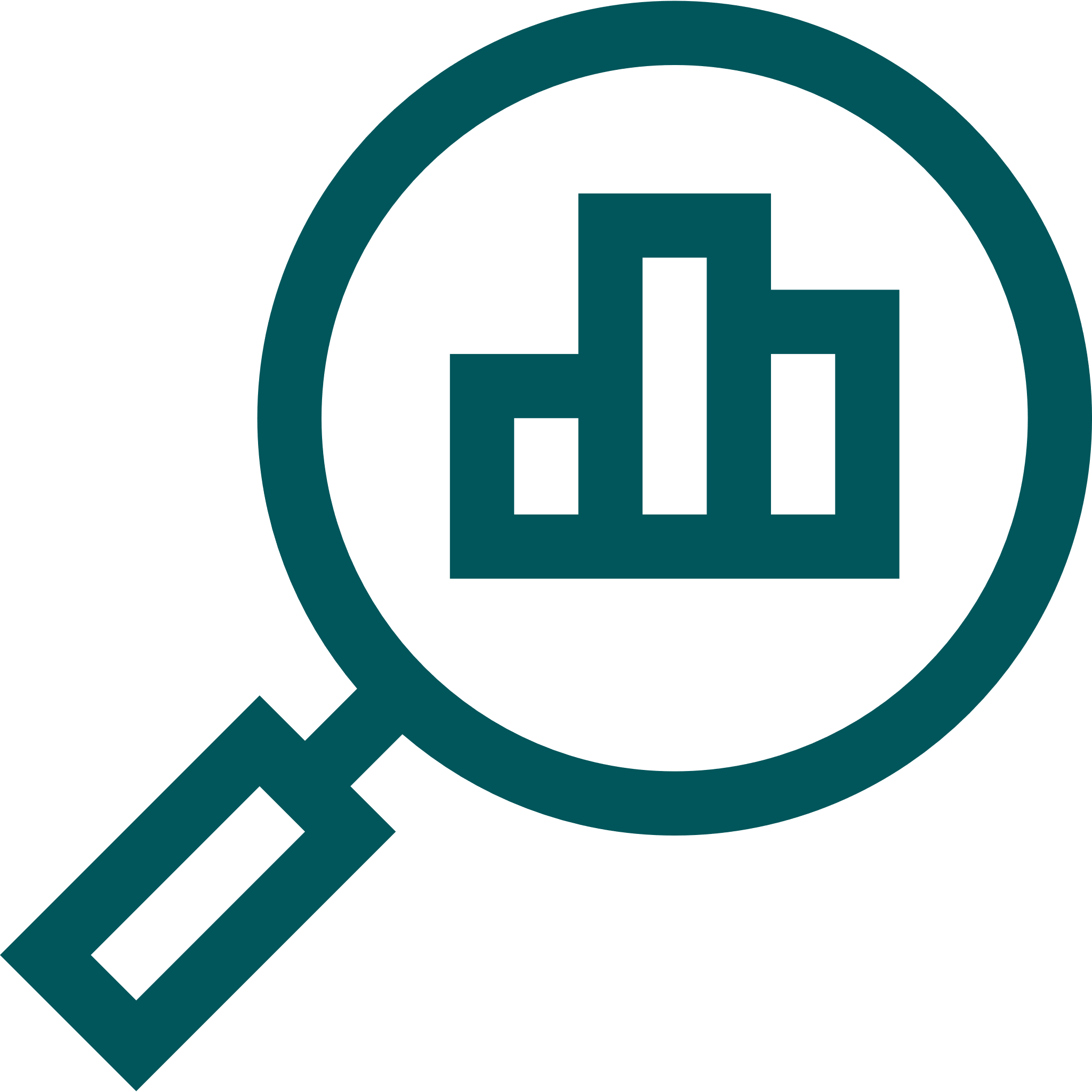 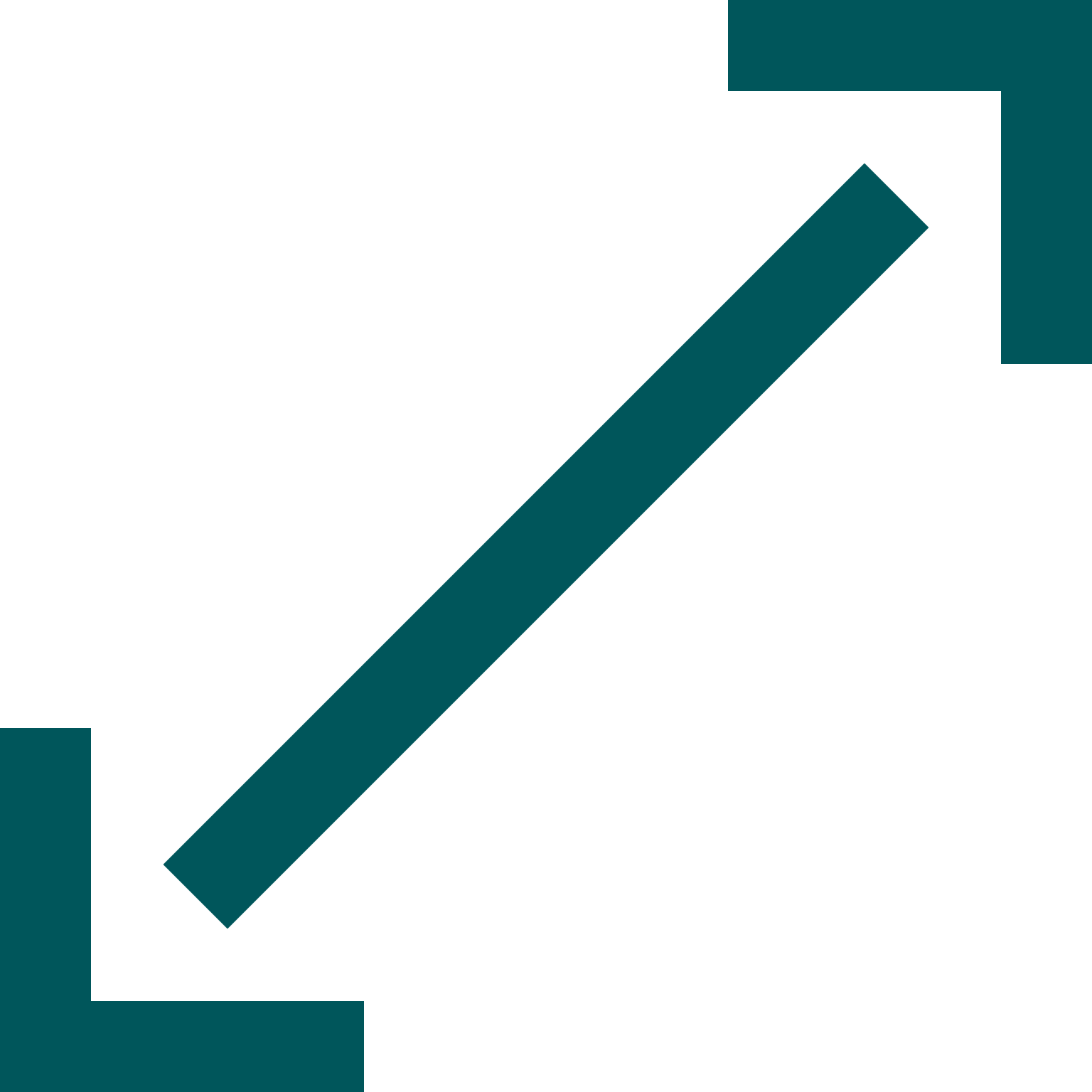 ATRANKA
IMTIS
LOKACIJA
DUOMENŲ ANALIZĖ
Visa šalies teritorija.
Tyrime naudotas kvotinės atrankos metodas.
Analizė atlikta SPSS/PC programine įranga. Ataskaitoje pateikiami bendrieji atsakymų pasiskirstymai (procentai), ir pasiskirstymai pagal socialines-demografines charakteristikas (Žr. Priedus).
Tyrimo metu buvo apklausta 509 respondentų.
STATISTINĖ PAKLAIDA
Atrankiniuose kiekybiniuose tyrimuose visada išlieka statistinės paklaidos tikimybė, į kurią būtina atsižvelgti interpretuojant duomenis. Pvz.: jeigu apklausus 509 respondentus gavome, jog 93 proc. apklaustųjų mano žinantys, kas yra sveika gyvensena, tai yra 95 proc. tikimybė, kad tikroji reikšmė yra tarp 91,1 proc. ir 94,9 proc.
Įverčio tikslumas mažėja, mažėjant analizuojamų atsakymų skaičiui. Toliau pateikiama lentelė padedanti įvertinti statistinę paklaidą.
RESPONDENTŲ SOCIALINĖS-DEMOGRAFINĖS CHARAKTERISTIKOS (PROC.)
KOMUNIKACIJOS RODIKLIAI
*V – suma procento nurodžiusių, kad paskutinius 6 mėn. visada praktikavo sveikatai palankius įpročius, padalinta iš 8 (pateiktų įpročių skaičius)
 D – suma procento nurodžiusių, kad paskutinius 6 mėn. dažnai praktikavo sveikatai palankius įpročius, padalinta iš 8 (pateiktų įpročių skaičius)
 K – suma procento nurodžiusių, kad paskutinius 6 mėn. kartais praktikavo sveikatai palankius įpročius, padalinta iš 8 (pateiktų įpročių skaičius)
fizinė sveikata. psichikos sveikata.
SVEIKOS GYVENSENOS SUVOKIMAS (PROC.)
Ar jūs žinote, ką reiškia gyventi sveikai?
N=509
SVEIKOS GYVENSENOS SUVOKIMAS (PROC.)
Dabar pakalbėkime apie sveiką gyvenseną. Ar jūs žinote, ką reiškia gyventi sveikai?
Vyrai ir kaimo vietovių gyventojai dažniau teigia nežinantys, ką reiškia gyventi sveikai.
N=509
SVEIKOS GYVENSENOS SAMPRATA (PROC.)Spontaniniai paminėjimai
Pasakykite savo žodžiais, kaip jūs suprantate apibūdinimą „sveika gyvensena“ – ką turi daryti arba ko neturi daryti žmogus, kad apie jį galima būtų pasakyti „gyvena sveikai“?
N=509
Moterys dažniau nurodė sveiką gyvenseną suprantančios kaip tinkamą mitybą, streso vengimą, tinkamo dienos rėžimo laikymąsi, o vyrai – kaip aktyvią gyvenseną.
*Galimi keli atsakymo variantai, suma viršija 100%
NUOMONĖ APIE SVEIKOS GYVENSENOS ASPEKTŲ SVARBĄ (PROC.). Bendras resultatas
Kaip jūs manote, kiek kiekvienas iš šių dalykų yra svarbus, apibūdinant sveiką gyvenseną?
N=509
VIDURKIAI
NUOMONĖ APIE SVEIKOS GYVENSENOS ASPEKTŲ SVARBĄ (PROC.)  Sveika mityba
Kaip jūs manote, kiek kiekvienas iš šių dalykų yra svarbus, apibūdinant sveiką gyvenseną?
N=509
NUOMONĖ APIE SVEIKOS GYVENSENOS ASPEKTŲ SVARBĄ (PROC.) Fizinis aktyvumas
Kaip jūs manote, kiek kiekvienas iš šių dalykų yra svarbus, apibūdinant sveiką gyvenseną?
N= 509
NUOMONĖ APIE SVEIKOS GYVENSENOS ASPEKTŲ SVARBĄ (PROC.) Nerūkymas
Kaip jūs manote, kiek kiekvienas iš šių dalykų yra svarbus, apibūdinant sveiką gyvenseną?
N=509
NUOMONĖ APIE SVEIKOS GYVENSENOS ASPEKTŲ SVARBĄ (PROC.) Alkoholio vengimas
Kaip jūs manote, kiek kiekvienas iš šių dalykų yra svarbus, apibūdinant sveiką gyvenseną?
N=509
NUOMONĖ APIE SVEIKOS GYVENSENOS ASPEKTŲ SVARBĄ (PROC.) Psichoaktyvių medžiagų vengimas
Kaip jūs manote, kiek kiekvienas iš šių dalykų yra svarbus, apibūdinant sveiką gyvenseną?
N=509
NUOMONĖ APIE SVEIKOS GYVENSENOS ASPEKTŲ SVARBĄ (PROC.) Miego rėžimo laikymasis
Kaip jūs manote, kiek kiekvienas iš šių dalykų yra svarbus, apibūdinant sveiką gyvenseną?
N=509
NUOMONĖ APIE SVEIKOS GYVENSENOS ASPEKTŲ SVARBĄ (PROC.) Streso vengimas
Kaip jūs manote, kiek kiekvienas iš šių dalykų yra svarbus, apibūdinant sveiką gyvenseną?
N=509
Kaimo vietovių gyventojai dažniau teigė, kad streso vengimas ir įveika yra svarbūs apibūdinant sveiką gyvenseną.
NUOMONĖ APIE SVEIKOS GYVENSENOS ASPEKTŲ SVARBĄ (PROC.) Racionalus vaistų vartojimas
Kaip jūs manote, kiek kiekvienas iš šių dalykų yra svarbus, apibūdinant sveiką gyvenseną?
N=509
Kaimo vietovių gyventojai dažniau teigė, kad racionalus vaistų vartojimas yra svarbūs apibūdinant sveiką gyvenseną.
NUOMONĖ APIE SVEIKOS GYVENSENOS ASPEKTŲ SVARBĄ (PROC.) Profilaktinis sveikatos tikrinimas
Kaip jūs manote, kiek kiekvienas iš šių dalykų yra svarbus, apibūdinant sveiką gyvenseną?
N=509
NUOMONĖ APIE SVEIKOS GYVENSENOS ASPEKTŲ SVARBĄ (PROC.) Būtinos higienos laikymasis
Kaip jūs manote, kiek kiekvienas iš šių dalykų yra svarbus, apibūdinant sveiką gyvenseną?
N=509
NUOMONĖ APIE SVEIKOS GYVENSENOS ASPEKTŲ SVARBĄ (PROC.) Saugos taisyklių laikymasis
Kaip jūs manote, kiek kiekvienas iš šių dalykų yra svarbus, apibūdinant sveiką gyvenseną?
N=509
NUOMONĖ APIE SVEIKOS GYVENSENOS ASPEKTŲ SVARBĄ (PROC.) Neabejingumas kitų žalingiems įpročiams
Kaip jūs manote, kiek kiekvienas iš šių dalykų yra svarbus, apibūdinant sveiką gyvenseną?
N=509
Moterys dažniau pritarė, kad neabejingumas kitų žmonių žalingiems įpročiams yra svarbus apibūdinant sveiką gyvenseną.
LABIAUSIAI SU SVEIKA GYVENSENA SIEJAMAS ELGESYS (PROC.)
O kuriam iš šių dalykų reikėtų skirti didesnį dėmesį bei daugiau jį propaguoti, norint, kad kuo daugiau žmonių Lietuvoje  pradėtų  gyventi sveikai?
N=509
Moterys dažniau teigė, kad daugiau dėmesio reikėtų skirti mitybai, vyrai – fiziniam aktyvumui.
ASMENINĖS SVEIKOS GYVENSENOS VERTINIMAS (PROC.)
Ar Jūs galite apie save pasakyti – aš gyvenu sveikai?
N=509
ASMENINĖS SVEIKOS GYVENSENOS VERTINIMAS (PROC.)
Ar Jūs galite apie save pasakyti – aš gyvenu sveikai?
Moterys dažniau teigė gyvenančios sveikai.
N=509
SVEIKATAI PALANKIŲ ĮPROČIŲ PRAKTIKAVIMAS (PROC.)
Ar per paskutinius 6 mėnesius jūs ...?
N=509
SVEIKATAI PALANKIŲ ĮPROČIŲ PRAKTIKAVIMAS (PROC.) Sveika mityba
Ar per paskutinius 6 mėnesius jūs sveikai maitinotės – vartojote sveikatai palankius produktus, daugiau valgėte daržovių ir vaisių, stengėtės mažiau valgyti riebaus maisto?
N=509
Moterys dažniau teigė, kad pastarųjų 6 mėnesių laikotarpiu sveikai maitinosi.
SVEIKATAI PALANKIŲ ĮPROČIŲ PRAKTIKAVIMAS (PROC.)Fizinis aktyvumas
Ar per paskutinius 6 mėnesius jūs stengėtės palaikyti pakankamą fizinį aktyvumą (sportavote arba išnaudojote turimas galimybes daugiau judėti – lipti laiptais, eiti pėsčiomis, pasivaikščioti gamtoje)?
N=509
SVEIKATAI PALANKIŲ ĮPROČIŲ PRAKTIKAVIMAS (PROC.)Miego rėžimas
Ar per paskutinius 6 mėnesius jūs laikėtės tinkamo darbo ir poilsio (miego) režimo?
N=509
SVEIKATAI PALANKIŲ ĮPROČIŲ PRAKTIKAVIMAS (PROC.)Streso įveika
Ar per paskutinius 6 mėnesius jūs stengėtės vengti streso situacijų, mokėjote sumažinti neigiamą stresinių situacijų poveikį?
N=509
Moterys dažniau teigė, kad pastarųjų 6 mėnesių laikotarpiu stengėsi vengti stresinių situacijų, mokėjo sumažinti neigiamą jų poveikį.
SVEIKATAI PALANKIŲ ĮPROČIŲ PRAKTIKAVIMAS (PROC.)Racionalus vaistų vartojimas
Ar per paskutinius 6 mėnesius jūs nevartojote vaistų be gydytojų žinios?
N=509
Aukštesnių pajamų respondentai dažniau teigė paskutinius 6 mėnesius nevartoję vaistų be gydytojo žinios.
SVEIKATAI PALANKIŲ ĮPROČIŲ PRAKTIKAVIMAS (PROC.)Žalingų įpročių vengimas
Ar per paskutinius 6 mėnesius jūs vengėte žalingų įpročių (nerūkėte, nevartojote alkoholinių gėrimų ir pan.)?
N=509
Moterys dažniau teigė paskutinių 6 mėnesių laikotarpiu visada vengusios žalingų įpročių.
SVEIKATAI PALANKIŲ ĮPROČIŲ PRAKTIKAVIMAS (PROC.)Atšvaitų nešiojimas
Moterys dažniau teigė 6 mėnesių laikotarpiu visada vengusios žalingų įpročių.
Ar per paskutinius 6 mėnesius jūs tamsiuoju paros metu kelyje buvote su atšvaitais?
N=509
SVEIKATAI PALANKIŲ ĮPROČIŲ PRAKTIKAVIMAS (PROC.)Nepakantumas kitų žalingiems įpročiams
Ar per paskutinius 6 mėnesius jūs buvote nepakantus kitų žmonių žalingiems įpročiams bei elgesiui, kai jie keldavo pavojų savo ir aplinkinių gyvybei bei sveikatai (įspėjote juos, pranešėte atitinkamoms tarnyboms ir pan.)?
N=509
Aukštesnių pajamų respondentai dažniau teigė buvę nepakantūs kitų žmonių žalingiems įpročiams, pavojingam elgesiui.
SVEIKATOS PABLOGĖJIMAS DĖL ALKOHOLIO VARTOJIMO (PROC.)
Ar per paskutinius 12 mėnesių dėl alkoholinių gėrimų vartojimo jums buvo pablogėjusi sveikata – skaudėjo galva, vėmėte, purtė drebulys ir pan.?
N=509
SVEIKATOS PABLOGĖJIMAS DĖL ALKOHOLIO VARTOJIMO (PROC.)
Ar per paskutinius 12 mėnesių dėl alkoholinių gėrimų vartojimo jums buvo pablogėjusi sveikata – skaudėjo galva, vėmėte, purtė drebulys ir pan.?
N=509
Vyrai dažniau nurodė, kad per pastaruosius 12 mėnesių dėl alkoholio vartojimo jiems buvo pablogėjusi sveikata.
ŠEIMOS NARIŲ PIKTNAUDŽIAVIMAS ALKOHOLIU (PROC.)
Ar jūsų namų ūkyje yra koks nors kitas šeimos narys, kuris, jūsų nuomone, piktnaudžiauja alkoholiu?
N=509
ŠEIMOS NARIŲ PIKTNAUDŽIAVIMAS ALKOHOLIU (PROC.)
Ar jūsų namų ūkyje yra koks nors kitas šeimos narys, kuris, jūsų nuomone, piktnaudžiauja alkoholiu?
N=509
DOMĖJIMASIS SVEIKA GYVENSENA (VIDURKIS IR PROC.)
Ar  jūs domitės informacija apie sveiką gyvenseną?
N=509
Vidurkis = 7,03
DOMĖJIMASIS SVEIKA GYVENSENA (PROC.)
Ar  jūs domitės informacija apie sveiką gyvenseną?
N=509
Moterys ir didžiųjų miestų gyventojai dažniau teigia besidomintys informacija apie sveiką gyvenseną.
INFORMACIJOS APIE SVEIKĄ GYVENSENĄ PAKANKAMUMAS  (PROC.)
Ar jums pakanka informacijos  apie sveiką gyvenseną?
N=509
INFORMACIJOS APIE SVEIKĄ GYVENSENĄ PAKANKAMUMAS (PROC.)
Ar jums pakanka informacijos apie sveiką gyvenseną?
N=509
Mažiausių pajamų respondentai dažniau visiškai sutinka, kad jiems pakanka informacijos apie sveiką gyvenseną.

Vyrai dažniau nežino, ar jiems pakanka informacijos apie sveiką gyvenseną.
ATSAKOMYBĖS UŽ SAVO SVEIKATĄ VERTINIMAS (VIDURKIS IR PROC.)
Pasakykite, ar jums tinka toks apibūdinimas - „aš esu atsakingas (-a) už savo sveikatą, t. y. rūpinuosi savo sveikata, stengdamasis (-) palaikyti kuo geresnę jos būklę“?
N=506
Vidurkis = 7,71
ATSAKOMYBĖS UŽ SAVO SVEIKATĄ VERTINIMAS (PROC.)
Pasakykite, ar jums tinka toks apibūdinimas - „aš esu atsakingas (-a) už savo sveikatą, t.y. rūpinuosi savo sveikata, stengdamasis (-) palaikyti kuo geresnę jos būklę“?
N=509
Aukštesnių pajamų respondentai ir didžiųjų miestų gyventojai dažniau visiškai pritaria, kad yra atsakingi už savo sveikatą.
NUOMONĖ APIE LIETUVOS GYVENTOJŲ ATSAKOMYBĘ UŽ SAVO SVEIKATĄ (VIDURKIS IR PROC.)
Kaip jūs manote, ar dauguma žmonių Lietuvoje yra atsakingi už savo sveikatą?
N=509
Vidurkis = 6,76
NUOMONĖ APIE LIETUVOS GYVENTOJŲ ATSAKOMYBĘ UŽ SAVO SVEIKATĄ (PROC.)
Kaip jūs manote, ar dauguma žmonių Lietuvoje yra atsakingi už savo sveikatą?
N=509
PROFILAKTINIS APSILANKYMAS PAS ŠEIMOS GYDYTOJĄ (PROC.)
Ar per paskutinius 12 mėnesių jūs lankėtės pas šeimos gydytoją profilaktiškai pasitikrinti sveikatą?
N=509
PROFILAKTINIS APSILANKYMAS PAS ŠEIMOS GYDYTOJĄ (PROC.)
Ar per paskutinius 12 mėnesių jūs lankėtės pas šeimos gydytoją profilaktiškai pasitikrinti sveikatą?
Moterys dažniau teigė šiais metais profilaktiškai apsilankiusios pas gydytoją.
N=509
VAIKŲ IKI 15 METŲ TĖVAI / GLOBĖJAI (PROC.)
Ar jūs turite vaikų iki 15 metų (arba esate tokio amžiaus vaikų globėjas)? Jei taip, tai kokio amžiaus?
N=509
NUOMONĖ APIE TĖVŲ / GLOBĖJŲ ĮTAKĄ SVEIKAI VAIKŲ GYVENSENAI (PROC.)
Ar jūs sutinkate su teiginiu, kad, jei tėvai patys laikosi sveiko gyvenimo principų bei vertybių, tai kartu formuoja savo vaikų sveikos gyvensenos įgūdžius ir taip pat tai yra  investicija į vaikų sveikatą?
N=289
*Vaikų iki 15 m. tėvai/globėjai
NUOMONĖ APIE TĖVŲ / GLOBĖJŲ ĮTAKĄ SVEIKAI VAIKŲ GYVENSENAI (PROC.)
Ar jūs sutinkate su teiginiu, kad, jei tėvai patys laikosi sveiko gyvenimo principų bei vertybių, tai kartu formuoja savo vaikų sveikos gyvensenos įgūdžius ir taip pat tai yra investicija į vaikų sveikatą?
N=289
*Vaikų iki 15 m. tėvai/globėjai
VAIKŲ SKATINIMAS GYVENTI SVEIKAI (PROC.)
Ar per paskutinius 12 mėnesių jūs skatinote savo vaikus gyventi sveikai, pvz. sveikai maitintis, būti fiziškai aktyviems, laikytis tinkamo mokymosi ir poilsio režimo, ugdyti būtinus asmens higienos įgūdžius, aiškinote apie sveiko gyvenimo būdo privalumus?
N=289
*Vaikų iki 15 m. tėvai/globėjai
VAIKŲ SKATINIMAS GYVENTI SVEIKAI (PROC.)
Ar per paskutinius 12 mėnesių jūs skatinote savo vaikus gyventi sveikai, pvz. Sveikai maitintis, būti fiziškai aktyviems, laikytis tinkamo mokymosi ir poilsio režimo, ugdyti būtinus asmens higienos įgūdžius, aiškinote apie sveiko gyvenimo būdo privalumus?
N=289
*Vaikų iki 15 m. tėvai/globėjai
Moterys ir kaimo vietovių gyventojai dažniau teigė skatinusios savo vaikus gyventi sveikai per pastaruosius 12 mėnesių.
VAIKŲ SVEIKOS GYVENSENOS ĮGŪDŽIŲ TAIKYMAS (PROC.)
Ar per paskutinius 12 mėnesių jūsų vaikai (bent vienas iš vaikų) sveikos gyvensenos įgūdžius taikė praktiškai – buvo fiziškai aktyvūs, sveikai maitinosi, laikėsi tinkamo mokymosi ir poilsio režimo ir pan.?
N=289
*Vaikų iki 15 m. tėvai/globėjai
VAIKŲ SVEIKOS GYVENSENOS ĮGŪDŽIŲ TAIKYMAS (PROC.)
Ar  per paskutinius 12 mėnesių jūsų vaikai (bent vienas iš vaikų) sveikos gyvensenos įgūdžius taikė praktiškai – buvo fiziškai aktyvūs, sveikai maitinosi, laikėsi tinkamo mokymosi ir poilsio režimo ir pan.?
Moterys ir kaimo vietovių gyventojai dažniau teigė, kad per paskutinius 12 mėnesių jų vaikai sveikos gyvensenos įgūdžius taikė praktiškai.
N=289
*Vaikų iki 15 m. tėvai/globėjai
NUOMONĖ APIE SAVO VAIKŲ POŽIŪRĮ Į SVEIKĄ GYVENSENĄ (PROC.)
Kaip jums atrodo, ar jūsų vaikai mano, kad sveikai gyventi yra įdomu ir šaunu?
N=289
*Vaikų iki 15 m. tėvai/globėjai
NUOMONĖ APIE SAVO VAIKŲ POŽIŪRĮ Į SVEIKĄ GYVENSENĄ (PROC.)
Kaip jums atrodo, ar  jūsų vaikai mano, kad sveikai gyventi yra įdomu ir šaunu?
N=289
*Vaikų iki 15 m. tėvai/globėjai
Moterys ir kaimo vietovių gyventojai dažniau manė, kad jų vaikams sveika gyvensena atrodo patraukli
APIBENDRINIMAS (I)
FIZINĖ SVEIKATA

Sveika gyvensena

Didžioji dalis respondentų (93%) teigia suvokiantys, ką reiškia gyventi sveikai.

Sveika gyvensena dažniausiai apibūdinama kaip tinkama mityba (31%) arba sportas, aktyvi gyvensena (24%).

Sveika mityba (96%), pakankamas fizinis aktyvumas (96%) ir nerūkymas (95%) dažniausiai išskiriami kaip svarbūs sveikos gyvensenos aspektai.

Trečdalis (32%) respondentų mano, kad skyrus daugiau dėmesio sveikai mitybai, daugiau žmonių pradėtų gyventi sveikai, ketvirtis (23%) – kad sveiką gyvenseną praktikuoti paskatintų dėmesys fiziniam aktyvumui.

Mažiau nei pusė (38%) respondentų apie save gali pasakyti, kad gyvena sveikai.

Per paskutinius 6 mėnesius respondentai dažniausiai teigė visada praktikavę šiuos sveikos gyvensenos įgūdžius: vengė žalingų įpročių (29%), tamsoje dėvėjo atšvaitus (24%) ir nevartojo vaistų be gydytojo žinios (22%).
APIBENDRINIMAS (II)
Piktnaudžiavimas alkoholiu

Per paskutinius 12 mėnesių 15% respondentų sveikata buvo pablogėjusi dėl alkoholio vartojimo.

16% respondentų teigė, kad jų namų ūkyje yra šeimos narys, piktnaudžiaujantis alkoholiu.

Domėjimasis sveika gyvensena

Didesnė dalis (64%) respondentų domisi sveika gyvensena.

Trečdaliui (36%) informacijos apie sveiką gyvenseną pakanka.

Atsakomybė už sveikatą

Trys ketvirtadaliai (75%) sutinka, kad yra atsakingi už savo sveikatą.

Pusė (50%) respondentų mano, kad dauguma žmonių Lietuvoje yra atsakingi už savo sveikatą.

Mažiau nei pusė (42%) respondentų per paskutinius 12 mėnesių profilaktiškai lankėsi pas šeimos gydytoją.
APIBENDRINIMAS (III)
Tėvų ir vaikų sveika gyvensena

Pusė (50%) respondentų turi vaikų iki 15 metų.

Pusė respondentų (49%) visiškai sutinka, kad tėvų praktikuojama sveika gyvensena formuoja vaikų sveikos gyvensenos įgūdžius.

Trys ketvirtadaliai (75%) tėvų teigia pastaraisiais 12 mėnesių skatinę savo vaikus gyventi sveikai.

Du trečdaliai (68%) tėvų teigia, kad jų vaikai praktikavo sveikos gyvensenos įgūdžius per pastaruosius 12 mėnesių.

Daugiau nei pusei (58%) tėvų atrodo, kad sveikai gyventi jų vaikams atrodo įdomu ir šaunu.
fizinė sveikata. psichikos sveikata.
NUOMONĖ APIE PSICHIKOS SVEIKATOS SĄSAJĄ SU BENDRA SVEIKATA (PROC.)
Kiek sutinkate su teiginiu „Psichikos sveikata yra neatsiejama žmogaus sveikatos dalis“?
N=509
NUOMONĖ APIE PSICHIKOS SVEIKATOS SĄSAJĄ SU BENDRA SVEIKATA (PROC.)
Kiek sutinkate su teiginiu „Psichikos sveikata yra neatsiejama žmogaus sveikatos dalis“?
N=509
PSICHIKOS SVEIKATOS SAMPRATA (PROC.)Spontaniniai paminėjimai
Pasakykite savais žodžiais, kaip Jūs suprantate, kas yra „Psichikos sveikata“?
N=509
Vyrai dažniau psichikos sveikatą supranta kaip gebėjimą valdyti emocijas.

Aukštesnių pajamų gyventojai (virš 500 eurų namų ūkio nariui) dažniau psichikos sveikatą supranta kaip stabilią psichiką.
*Galimi keli atsakymo variantai, suma viršija 100%
DĖMESYS SAVO PSICHIKOS SVEIKATAI (PROC.)
Kiek sutinkate su teiginiu „Aš skiriu pakankamai dėmesio savo psichikos sveikatai“?
N=509
DĖMESYS SAVO PSICHIKOS SVEIKATAI (PROC.)
Kiek sutinkate su teiginiu „Aš skiriu pakankamai dėmesio savo psichikos sveikatai“?
Didžiųjų miestų gyventojai dažniau visiškai sutinka skiriantys pakankamai dėmesio savo psichikos sveikatai.
N=509
ŽINOMI RŪPINIMOSI PSICHIKOS SVEIKATA  BŪDAI (PROC.)
Kaip jūs manote, ką žmogus turi arba ko neturi daryti, kad būtų galima jį apibūdinti kaip besirūpinantį savo psichikos sveikata?
N=509
Moterys dažniau mano, kad rūpinimąsi savo psichikos sveikata rodo streso vengimas ir meilė sau. 

Gyvenantiems santuokoje dažniau atrodo, kad rūpinimosi savo psichikos sveikata požymis yra poilsis ir miego rėžimo laikymasis.
*Galimi keli atsakymo variantai, suma viršija 100%
RŪPINIMASIS SAVO PSICHIKOS SVEIKATA (PROC.)
Kaip rūpinatės savo psichikos sveikata?
N=305
*Visiškai/greičiau sutinkantys, kad rūpinasi savo psichikos sveikata
Moterys dažniau stengiasi išlaikyti reguliarų kasdienio gyvenimo ritmą ir vengia žalingų įpročių, vyrai – užsiima aktyvia fizine veikla.

Aukštesnių pajamų respondentai dažniau teigia besistengiantys sveikai maitintis ir riboti savo laiką internete.
*Galimi keli atsakymo variantai, suma viršija 100%
STIPRINTINI RŪPINIMOSI PSICHIKOS SVEIKATA ĮGŪDŽIAI (PROC.)
Kokius rūpinimosi savo psichikos sveikata įgūdžius norėtumėte stiprinti?
N=305
*Visiškai/greičiau sutinkantys, kad rūpinasi savo psichikos sveikata
Reguliaraus ritmo laikymosi įgūdžius stiprinti dažniau norėtų santuokoje gyvenantys.

Sveikos mitybos įgūdžius stiprinti dažniau norėtų vyrai.

Užsiėmimo mėgstama veikla laisvalaikiu įgūdžius dažniau norėtų stiprinti didžiųjų miestų gyventojai.

Savo laiką praleidžiamą internete riboti dažniau norėtų vyrai ir didžiųjų miestų gyventojai.
*Galimi keli atsakymo variantai, suma viršija 100%
ŽINIOS, KAIP RŪPINTIS SAVO PSICHIKOS SVEIKATA (PROC.)
Kiek sutinkate su teiginiu „Man pakanka žinių, kaip rūpintis savo psichikos sveikata“?
N=509
ŽINIOS, KAIP RŪPINTIS SAVO PSICHIKOS SVEIKATA (PROC.)
Kiek sutinkate su teiginiu „Man pakanka žinių, kaip rūpintis savo psichikos sveikata“?
N=509
Moterys ir aukštesnių pajamų respondentai dažniau visiškai pritaria, kad jiems pakanka žinių, kaip rūpintis savo psichikos sveikata.
INFORMUOTUMAS APIE PATIKIMUS ŠALTINIUS PSICHIKOS SVEIKATOS TEMA (PROC.)
Kiek sutinkate su teiginiu „Žinau, kur ieškoti patikimos, moksliškai pagrįstos informacijos apie psichikos sveikatą“?
N=509
INFORMUOTUMAS APIE PATIKIMUS ŠALTINIUS PSICHIKOS SVEIKATOS TEMA (PROC.)
Kiek sutinkate su teiginiu „Žinau, kur ieškoti patikimos, moksliškai pagrįstos informacijos apie psichikos sveikatą“?
N=509
Aukštesnių pajamų respondentai, aukštąjį išsilavinimą turintieji ir moterys dažniau visiškai sutinka, kad žino, kur ieškoti patikimos informacijos apie psichikos sveikatą.
PAGRINDINIAI INFORMACIJOS APIE PSICHIKOS SVEIKATĄ ŠALTINIAI (PROC.)
Iš kur gaunate informacijos, žinių, kaip rūpintis savo psichikos sveikata?
N=509
Informaciją apie rūpinimąsi psichikos sveikata gaunančios iš naujienų portalų ir socialinių tinklų kiek dažniau nurodė moterys.

Artimuosius, draugus, dažniau nurodė aukštesnių pajamų bei aukštąjį išsilavinimą turintys respondentai.

Sveikatos priežiūros specialistus dažniau nurodė didžiųjų miestų gyventojai.

Specializuotą/mokslinę literatūrą ir tinklalaides dažniau nurodė didžiųjų miestų gyventojai bei aukštąjį išsilavinimą turintys respondentai.

Nesidomintys šia tema kiek dažniau teigia vyrai.
*Galimi keli atsakymo variantai, suma viršija 100%
STRESO ĮVEIKOS BŪDAI (PROC.)
Kaip susidorojate su patiriamu ilgalaikiu stresu?
N=509
Mėgstamą, atpalaiduojančią veiklą dažniau nurodė moterys. Moterys taip pat dažniau teigė atliekančios kvėpavimo pratimus, leidžiančios laiką gamtoje, besistengiančios sveikai maitintis.

Vyrai dažniau nurodė, kad vartoja alkoholį, rūko arba teigė niekaip nesusidorojantys su stresu.

Aukštesnių pajamų respondentai dažniau nurodė sportuojantys, atliekantys kvėpavimo pratimus, besistengiantys sveikai maitintis.

Didžiųjų miestų gyventojai dažniau nurodė besistengiantys sveikai maitintis, rūkantys.
*Galimi keli atsakymo variantai, suma viršija 100%
KREIPIMASIS Į SPECIALISTUS IŠKILUS PSICHOLOGINIAMS SUNKUMAMS (PROC.)
Kiek sutinkate su teiginiu „Jei susidurčiau su emociniais ar psichologiniais sunkumais, kurių negalėčiau išspręsti vienas pats, kreipčiausi pagalbos į psichikos sveikatos specialistą ar emocinės paramos liniją“?
N=509
KREIPIMASIS Į SPECIALISTUS IŠKILUS PSICHOLOGINIAMS SUNKUMAMS (PROC.)
Kiek sutinkate su teiginiu „Jei susidurčiau su emociniais ar psichologiniais sunkumais, kurių negalėčiau išspręsti vienas pats, kreipčiausi pagalbos į psichikos sveikatos specialistą ar emocinės paramos liniją“?
N=509
Moterys ir aukštąjį išsilavinimą turintys respondentai dažniau visiškai sutinka, kad kreiptųsi į specialistą negalėdamos psichologinių sunkumų įveikti savarankiškai.
NESIKREIPIMO Į SPECIALISTUS PRIEŽASTYS (PROC.)
Dėl kokių priežasčių nesikreiptumėte pagalbos į psichikos sveikatos specialistą?
N=137
*Visiškai/greičiau nesutinkantys, kad kreiptųsi į specialistą susidūrę su savarankiškai neįveikiamais psichologiniais sunkumais
Vyrai dažniau teigia, kad patys yra pajėgūs susidoroti su kylančiais sunkumais.
*Galimi keli atsakymo variantai, suma viršija 100%
GEBĖJIMO ATPAŽINTI SAVO EMOCIJAS VERTINIMAS (PROC.)
Kiek sutinkate su teiginiu „Atpažįstu savo emocijas (pyktį, džiaugsmą, liūdesį, pavydą, nerimą, baimę ir kt.), gebu į jas tinkamai reaguoti“?
N=509
GEBĖJIMO ATPAŽINTI SAVO EMOCIJAS VERTINIMAS (PROC.)
Kiek sutinkate su teiginiu „Atpažįstu savo emocijas (pyktį, džiaugsmą, liūdesį, pavydą, nerimą, baimę ir kt.), gebu į jas tinkamai reaguoti“?
Aukštąjį išsilavinimą turintys, aukštesnių pajamų respondentai bei didžiųjų miestų gyventojai dažniau visiškai sutinka, kad yra pajėgūs atpažinti savo emocijas ir į jas reaguoti.
N=509
GEBĖJIMO ATPAŽINTI KITŲ EMOCIJAS VERTINIMAS (PROC.)
Kiek sutinkate su teiginiu „Atpažįstu kitų žmonių kylančias emocijas (pyktį, džiaugsmą, liūdesį, pavydą, nerimą, baimę ir kt.), gebu į jas tinkamai reaguoti“?
N=509
GEBĖJIMO ATPAŽINTI KITŲ EMOCIJAS VERTINIMAS (PROC.)
Kiek sutinkate su teiginiu „Atpažįstu kitų žmonių kylančias emocijas (pyktį, džiaugsmą, liūdesį, pavydą, nerimą, baimę ir kt.), gebu į jas tinkamai reaguoti“?
N=509
Aukštesnių pajamų respondentai, aukštąjį išsilavinimą turintys asmenys ir didžiųjų miestų gyventojai dažniau visiškai sutinka, kad atpažįsta kitų žmonių emocijas ir geba į jas tinkamai reaguoti.
NUOSTATA DĖL ATSAKOMYBĖS RŪPINTIS SAVO BEI KITŲ PSICHIKOS SVEIKATA (PROC.)
Kiek sutinkate su teiginiu „Turiu rūpintis ne tik savo, bet ir kitų žmonių psichikos sveikata“?
N=509
NUOSTATA DĖL ATSAKOMYBĖS RŪPINTIS SAVO BEI KITŲ PSICHIKOS SVEIKATA (PROC.)
Kiek sutinkate su teiginiu „Turiu rūpintis ne tik savo, bet ir kitų žmonių psichikos sveikata“?
N=509
Moterys dažniau pritaria, kad turėtų rūpintis ne tik savo, bet ir kitų psichikos sveikata. Su tuo dažniau visiškai sutinka  aukštesnių pajamų respondentai ir didžiųjų miestų gyventojai.
SAVO ŽINIŲ APIE BŪDUS PASIRŪPINTI ARTIMŲJŲ PSICHIKOS SVEIKATA VERTINIMAS (PROC.)
Kiek sutinkate su teiginiu „Žinau, kaip galiu pasirūpinti savo artimųjų psichikos sveikata“?
N=509
SAVO ŽINIŲ APIE BŪDUS PASIRŪPINTI ARTIMŲJŲ PSICHIKOS SVEIKATA VERTINIMAS (PROC.)
Kiek sutinkate su teiginiu „Žinau, kaip galiu pasirūpinti savo artimųjų psichikos sveikata“?
N=509
Moterys dažniau pritaria, kad žino kaip pasirūpinti savo artimųjų psichikos sveikata. 

Aukštesnių pajamų respondentai ir didžiųjų miestų gyventojai dažniau visiškai sutinka, kad  žino, kaip rūpintis artimųjų psichikos sveikata.
RŪPINIMOSI SAVO ARTIMŲJŲ PSICHIKOS SVEIKATA VERTINIMAS (PROC.)
Kiek sutinkate su teiginiu „Aš rūpinuosi savo artimųjų psichikos sveikata“?
N=509
RŪPINIMOSI SAVO ARTIMŲJŲ PSICHIKOS SVEIKATA VERTINIMAS (PROC.)
Kiek sutinkate su teiginiu „Aš rūpinuosi savo artimųjų psichikos sveikata“?
N=509
Moterys, aukštesnių pajamų respondentai ir didžiųjų miestų gyventojai dažniau pritaria, kad rūpinasi savo artimųjų psichikos sveikata.
APIBENDRINIMAS (I)
PSICHIKOS SVEIKATA

Psichikos sveikatos suvokimas

43% respondentų visiškai sutinka, kad psichikos sveikata yra neatsiejama žmogaus sveikatos dalis.

Psichikos sveikata dažniausiai apibūdinama kaip ramus gyvenimas be streso (27%) arba stabili psichika (14%).

Dėmesys psichikos sveikatai

17% visiškai sutinka, kad skiria pakankamai dėmesio savo psichikos sveikatai, 43% - greičiau sutinka.

Rūpinimasis savo psichikos sveikata dažniausiai suprantamas kaip streso vengimas (38%), laikas poilsiui ir miego rėžimo laikymasis (18%).

Besirūpinantys savo psichikos sveikata respondentai dažniausiai tai daro užsiimdami mėgstama veikla (62%), palaikydami ryšį su artimaisiais (60%), maitindamiesi sveikai (56%).

Rūpinimosi psichikos sveikata įgūdžiai, kuriuos respondentai dažniausiai norėtų pastiprinti yra reguliaraus dienos ritmo palaikymas (49%), reguliarus fizinis aktyvumas (42%) ir užsiėmimas mėgstama veikla laisvalaikiu (42%).
APIBENDRINIMAS (II)
Informacija apie rūpinimąsi psichikos sveikata

18% respondentų teigia žinantys, kaip rūpintis savo psichikos sveikata, 50% – greičiau sutinka.

21% respondentų visiškai sutinka, kad žino, kur ieškoti patikimos informacijos apie psichikos sveikatą, 47% - greičiau sutinka.

Pagrindiniai informacijos apie rūpinimąsi savo psichikos sveikata šaltiniai: socialiniai tinklai (46%), artimieji arba draugai, pažįstami (40%), naujienų portalai (37%).

Streso įveika

Dažniausiai respondentai teigia stresą įveikiantys užsiimdami mėgstama veikla (49%), leisdami laiką gamtoje (45%), palaikydami reguliarų miego rėžimą (31%). Dalis respondentų teigia su stresu niekaip nesusidorojantys (14%).

Profesionali pagalba iškilus psichologiniams sunkumams

14% respondentų visiškai sutinka, kad iškilus psichologiniams sunkumams, kurių nepajėgtų išspręsti pats, kreiptųsi profesionalios pagalbos, 46% - greičiau sutinka.

Respondentai, kurie yra tikri ar greičiau tikri, kad nesikreiptų, nurodo šias priežastis: tikėjimą, kad ilgainiui problemos pačios išsispręs (49%), manymą, kad yra pajėgūs su problemomis susidoroti patys (45%), nenorą dalintis apie negalavimus su nepažįstamuoju (31%).
APIBENDRINIMAS (III)
Gebėjimas atpažinti emocijas

19% respondentų visiškai sutinka, kad yra pajėgūs atpažinti ir tinkamai reaguoti į savo emocijas, 52% - greičiau sutinka.

24% respondentų visiškai sutinka, kad yra pajėgūs atpažinti kitų emocijas ir tinkamai į jas reaguoti, 52% - greičiau sutinka.

Rūpinimasis psichikos sveikata

18% respondentų visiškai sutinka, kad turi rūpintis ne tik savo, bet ir kitų psichikos sveikata, 49% - greičiau sutinka.

15% visiškai sutinka žinantys, kaip pasirūpinti artimųjų psichikos sveikata, 45% - greičiau sutinka.

16% respondentų teigia, kad rūpinasi artimųjų psichikos sveikata, 49% - greičiau sutinka.